Examining Subjects of HIV-1 With Possible Predominant Viral Strains
Samantha HurndonIsaiah Castaneda
What’s to Come…
HIV-1 Briefing 
What provoked our question?
Methodology
Results
Narrowing it down
What does it all mean?!
Hiv-1
Viral disease contracted through
Sexual Intercourse
Intravenous drug usage
Blood transfusions
High mutation and replication rates
Markham’s Findings
Markham & his group studied HIV evolution patterns in 15 subjects
10 of 15 subjects showed no evidence of a predominant viral strain 
Higher diversity = more rapid CD4 T cell decline 
Markham’s Findings cont.
Observed 3 different types of progressors
Non-progressor
Moderate
Rapid
Markham’s Findings
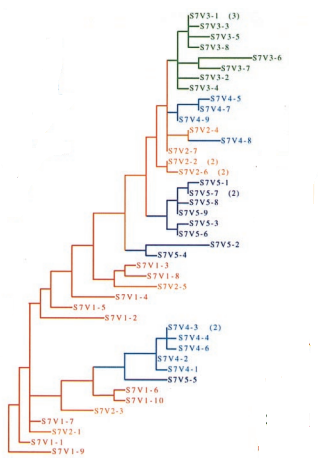 10 of 15 of Markham’s subjects fit 
this pattern
       - No predominant strain at any
          point in time
Which Five Subjects Didn’t fit Markham’s Pattern?
Determining Which Five
We took the ratio of the amount of unique sequences to total amount of sequences
The lowest ratios were the ratios of interest
Subjects with the lowest ratios:
Subjects: 2, 3, 4, 6, 12, 13
A Look at the Subjects with the Lowest Ratios
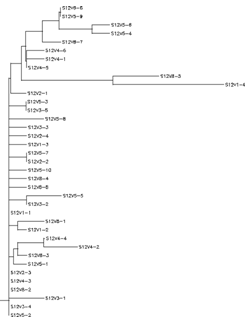 Subject 12
Subject 13
0.65
15 instances on branching
Visits: 19
Non-progressors
Ratio: 0.52
8 instances of branching
Visits: 11
Non-progressors
Increased Ratios Show More Diversity
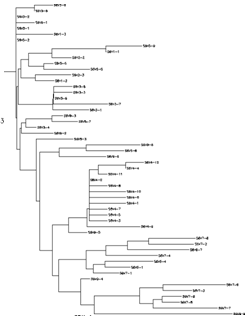 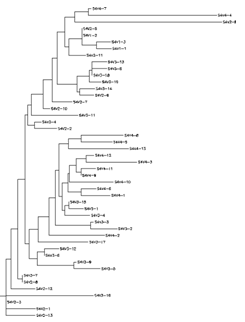 Subject 6
Ratio: 0.71
37 Instances of branching
Visits:16  
Moderate- Progressor
Visit 4 possible predominant strain
Subject 4
Ratio: 0.69
38 Instances of branching
7 Visits
Rapid Progressor
The Highest Ratios of Our Suspects
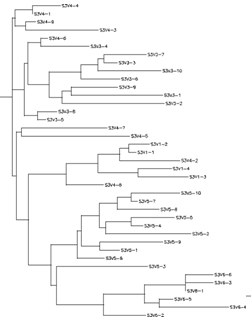 Subject 3
Ratio: 0.78
Visits: 8
Horrendous branching
Rapid Progressor
Subject 2
Ratio: 0.75
Visits: 4
Non-progressor
Narrowing Down The Results…
Subject 3
Most diverse
Lots of branching
No evidence of predominance anywhere
Only 1st visit had a relatively low amount of unique sequences
The rest were quite variant
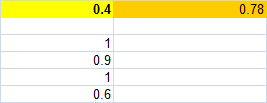 What Relationships, If Any, Can be Seen Among the Progressor Groups of These 5 Subjects?
Relationship Between Progressors and Predominance of Viral Strain
Non-progressors (subjects 2, 12, 13) show clear predominant strain
Follows model that Markham et. al observed
Subject 2 is worst example of these 3
Could be due to low data content
Subject 6: A Moderate Progressor
Visit four shows possibility of a predominant strain
Of the moderate progressors and the rapid progressors subject 6 is the only subject without a negative cell decline
Subject 4: Rapid Progressor
0.69 ratio of unique sequences to total sequences 
Data compared to other rapid progressor did not serve as significantly different 
The phylogenetic tree and data left us inconclusive
Possible Issues
Our method was not fool proof
Worked with the limited data we had
There was not as much data from subjects 2 & 4
Our time was limited to two weeks of work
References
Markham, Richard B et. al. "Patterns of Hiv-1 Evolution in Individuals with Differing Rates Od CD-4 T Cell Decline." Proc. Natnl. Acad Sci USA 95 (1998): 12568-2573. Print.